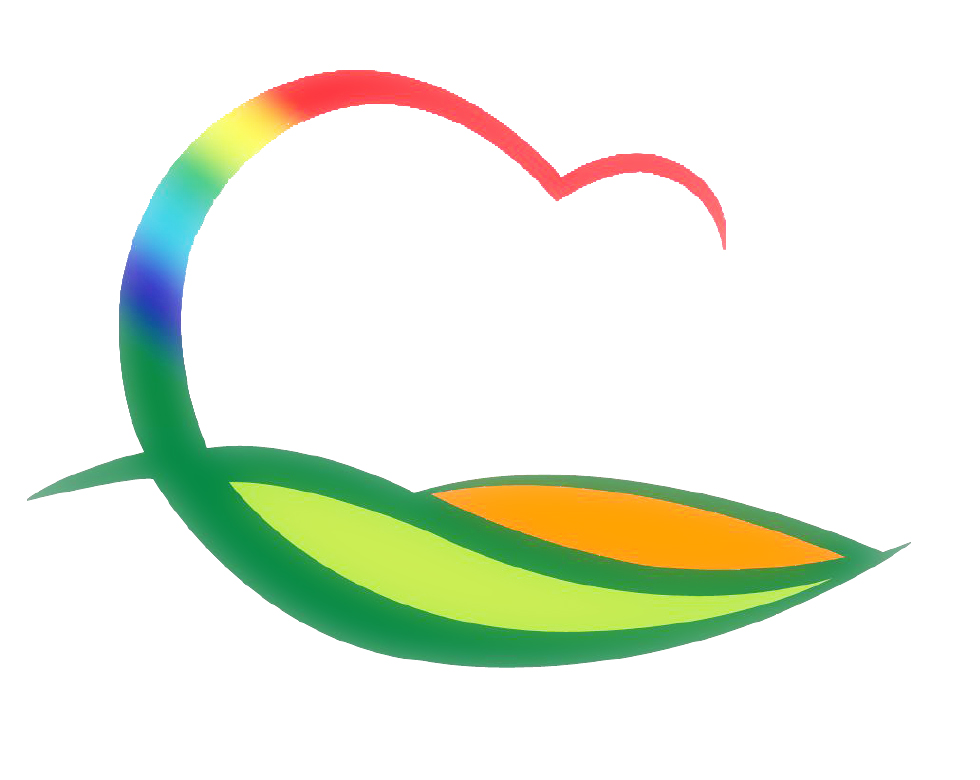 지 역 경 제 과
[Speaker Notes: 먼저, 지금의 옥천입니다.]
8-1. 영동전통시장 조형물 교체 사업 추진
기      간 : 12. 2.(화)  ~ 12. 26.(금)
대      상 : 영동전통시장  입구간판 등 9개 조형물
내      용 : 조형물 디자인 개선, 야간조명시설 설치
8-2. 고3 청소년 대상 소비자교육
일      자 : 12. 1.(월), 12. 3.(수)
장      소 : 황간고, 영동인터넷고
인      원 : 156명 (황간고 61, 영동인터넷고 95)
내      용 : 소비자 기본권리 및 학생소비자 피해사례 등
8-3. 2015년 1단계 공공근로사업 참여자 신청
사업기간 : 2015.1. 5. ~ 3. 27.
신청기간 : 2014. 12. 15.까지
접 수  처 : 주소지 읍·면사무소
모집인원 : 40명 
사업내용 : 기록물 관리보조 등 22개 사업
8-4. 투자유치업무추진
기      간 : 12. 1.(월) ~ 12. 5.(금) 	 
대      상 : ㈜프로윈코퍼레이션 (서울), ㈜함라 (보령시)
                   ㈜에이치앤디이(서울)                   
내      용 : 황간물류단지 투자의향 협의 및 투자보조금 설명
8-5. 와인연구소 부지조성공사 준공
일      자 : 12. 17.(수)
총사업비 : 2,623백만원
내      용 : 부지조성 41,000㎡, 도로개설 L=560m


 8-6. 오지마을 전기시설 무료점검사업 완료
일      자 : 12월 중 
사  업 비 : 10백만원
대      상 : 11개 마을(166세대)
내      용 : 노후 및 불량 전기시설  교체 완료
8-7. 승강기 일제점검
일      시 : 12월 중 
점  검 자 : 기업지원팀장 외 1명
점검장소 : 육군 종합행정학교 외
내      용 : 불법운행 승강기 운행 여부 확인 


 8-8. 일라이트 연구용역결과 보고회
일      시 : 12. 2.(화)  14:00 
장      소 : 상황실 
용  역 사 : 한국건설생활환경연구원 
인      원 : 25명 (군수님 ,관련실과소장, 관련업체)
내      용 : 일라이트 연구결과 및 발전방향  
기      타 : 연구성과품 제출 (12월 중순)
인구증가 시책 추진실적 (11.27일현재)

담당기관(업체) : 관내 기업체 및 시장상인회
추진실적
                                                                                              (단위:명)



추진내용
   - 관내 기업체 및 상인회의 각종 회의 시 인구증가 시책홍보
   - 유성기업 방문

향후계획
   - 관내 기업체 방문 시 미전입자를 확인하여 전입 유도